3 Efterregistrering när person har påbörjat högkostnadskort
Under införandefasen, använd detta scenario för registrering
3 Efterregistrering när person har påbörjat högkostnadskort
Under införandefasen, använd detta scenario för registrering
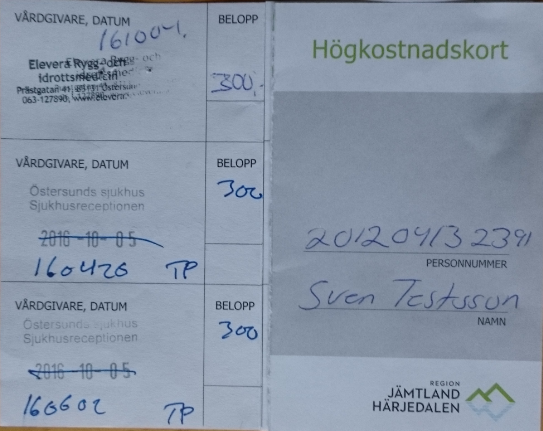 Summera samtliga giltiga avgifter och registrera beloppet
Ange första besöksdatum
Spara
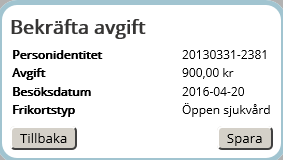 3 Efterregistrering när person har påbörjat högkostnadskort
Under införandefasen, använd detta scenario för registrering
Efterregistrering klar